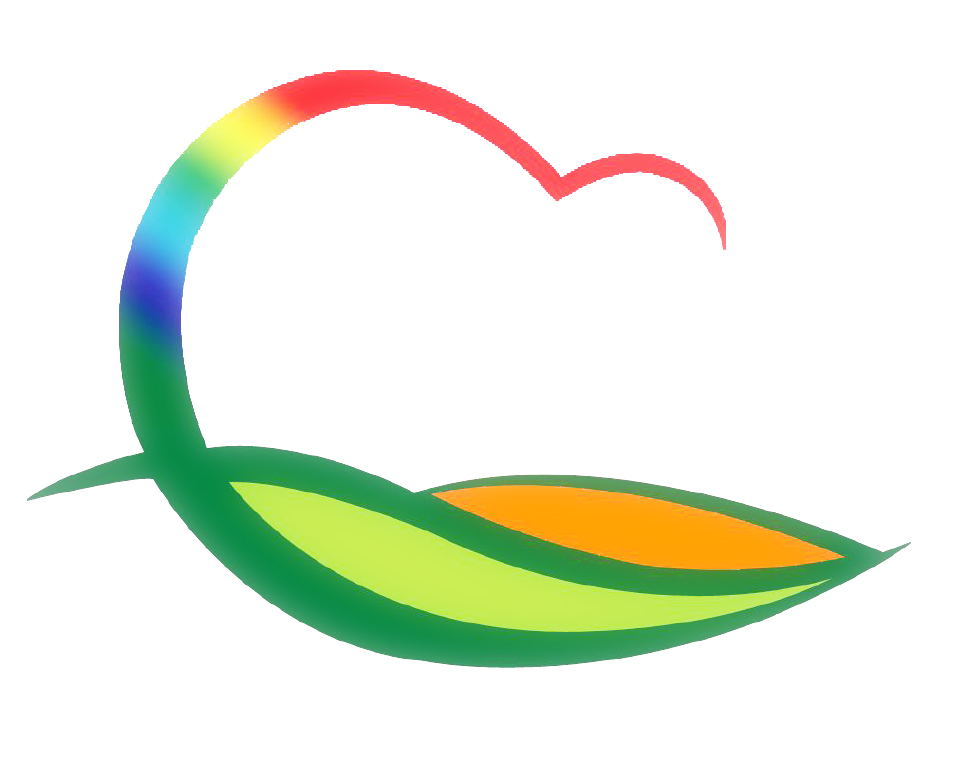 경   제    과
[Speaker Notes: 먼저, 지금의 옥천입니다.]
3-1. 코로나19 영동군소상공인 생활안정자금 지원 신청 
6. 22. ~ 7. 31. / 2,500개소/1,250백만원 (업체당 50만원)
온라인(영동군 홈페이지) 및 방문접수(5부제)
관내 소상공인 생활안정자금 지원
     - 20.3.31. 이전부터 현재까지 영동군에 거주 및 영동군에
        사업자등록을 두고 영업을 영위하는 자
     - 2019년도 연매출액이 2억원 이하인자
3-2. 중앙시장 노후전선 정비사업 실시설계 용역 추진
6. 22. ~ 8. 31. / 개별점표 83개소 / 300백만원
중앙시장 개별점포내 분전반, 차단기, 옥내배선 등 교체
3-3. 코로나19 지역고용대응 단기일자리 제공사업 참여자 모집
6.19. ~6.25. / 8명 / 경제과 일자리창출팀
실직 근로자에게 자치단체 행정수요에 맞는 단기 일자리를 제공하여 생계 유지 및 자립지원